⑤子どもの支援技術
全国児童養護施設協議会
本領域で獲得するスキル
家庭的養育と個別的支援の意義を理解する。
子どもへの基本的な養育技術についてペアレントプログラムの活用も含めてSVに指導を受けながら身に付ける。
傾聴と共感的理解について、SVに指導を受けながら基本的な姿勢を身に付ける。
安全で安心できる環境の設定について、SVに相談しながら実践する。
一時保護、入所から自立支援までのケースの流れを理解する。
アセスメントと自立支援計画の基本的な在り方を習得し、SVに相談しながら実践する。
カンファレンスやSVを通して子どもの理解を深める。
関わりながらの行動観察と記録、報告をSVに指導を受けながら適切に行う。
子どもの危機的状況（混乱、自傷他害、解離状況、いじめなど）への即時的対応や予防のあり方を学び、SVに相談しながら実践する。
子どもの人生の連続性を補償する手立てをSVに相談しながら実践する。
子どもの集団の力動を理解し、SVに相談しながら健全な子ども同士の関係を育む。
カンファレンスの意義を理解し実践に活かす。
家庭的養育と個別支援の意義
１　家庭的養育
養育者との愛着・信頼関係を基盤とする
生活の営みを通じて、身体的発達、心理的発達、社会的発達を保障する

２　個別支援
個別的な発達段階、個別的なニーズに応じた支援
被虐体験や分離体験からの回復を目指した支援
[Speaker Notes: 【家庭的養育】
家庭的な養育環境で、養育者との愛着・信頼関係を基盤とし、子どもが大切にされていると感じることができるよう支援する。

小規模グループケアや地域小規模児童養護施設のように、6人程度の養育グループにおける養育を家庭的養育としている。

家庭的養育とは、生活支援における画一的で管理的な要素をできる限り減らしていこうとする考え方である。

養育の中身(入所する子どもたちに伝えたい家庭的とはどのような内容であるか、時代は変わっても本質として変わらない家庭的とはどのようなものか)についてチームで話し合い、共通認識を持ち支援をすることが大切。

・生活体験を通じて、発達段階に応じた身体的発達、心理的発達、社会的発達を保障することができるよう支援する。

【個別支援】
子どもそれぞれの発達段階や、個別的なニーズが考慮され、それに応じた支援をする。

被虐体験や施設入所による分離体験などの影響からの回復を目指し、人間関係の修正や自己肯定感を取り戻すことができるよう支援。]
２－１．子どもの基本的養育技術
生活の営み(食事、入浴、学習、遊び等)でのポジティブな体験

１身体的、心理的、社会的発達を支援する

２被虐体験や分離体験からの回復を支援する
　１)養育者との信頼関係を形成する
　２)入所以前の虐待等のネガティブな体験や人間関係の修　正をはかる
　３)子ども自身の持つ強みを活かした支援を行う
[Speaker Notes: 【基本的な関わり方の姿勢】
児童養護施設は生活の場。子どもたちが安心して生活できる環境を整えることが大切。

季節を感じることのできる行事等を生活の中に取り入れるなどの工夫によって生活を豊かにする。

入所児童の年齢層は幅が広く、個々の発達段階に応じた支援が必要となる為、子どもの身体的、心理的、社会的発達関する理解が必要。

養育者は子どもたちの良い大人モデルとなることができるよう、自身の振る舞いを振り返り、丁寧な関わりを心掛ける。

虐待等の影響や、知的・発達に課題のある児童の入所の増加。知識を持ち支援にあたる。

家庭的養育における生活の営みが、楽しい雰囲気で、ポジティブな体験となるよう支援する。

ポジティブな体験を通じて信頼関係を構築する。

入所以前の虐待を引き起こすようなネガティブな体験が、ポジティブな生活体験へと変化するよう支援することが大切。(指導的かかわりばかりになるなど、ネガティブな関わりが多くならないように配慮)

子どもの良い面を意識して見つけ、強みを活かした支援を行う。

生活には養育者それぞれの価値観があり、養育者同士の感覚のズレが生じることもあるが、チームで共有し支援にあたることが大切。

先輩職員のSVを受けながら、具体的な実践を身につけていく。]
２－２．何気ない生活の中で、大切に思っていることを伝えていくチャンスはたくさんある！
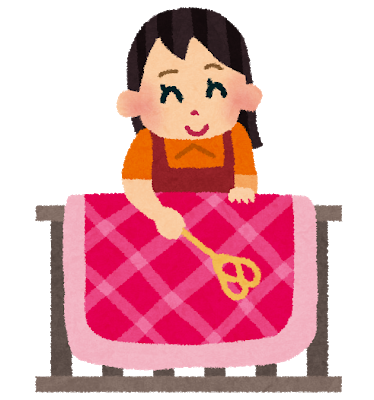 丁寧にたたんだ洗濯物
温かい食事
整理整頓された部屋
温かい布団
お誕生日のお祝い
転んだ時に痛かった気持ちに寄り添ってもらえた経験
家族に会いたい気持ちや寂しい気持ちを傾聴してもらえた経験
入所した日に自分の洋服や食器が準備されており、
　受け入れられた気持ちを感じることができた経験
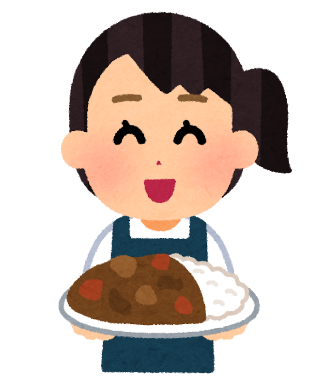 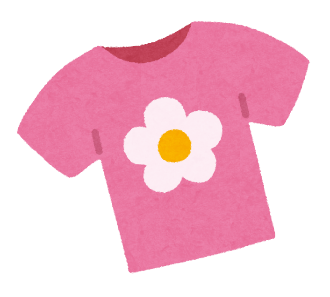 [Speaker Notes: 家事を雑用だと捉えず、子どもの生活を支える大切な支援と捉える。

子どもたちに【あなたのことを大切に思っている】というメッセージを伝えることのできる場面を生活の中で積極的に生み出していく。

生活の営みの中でポジティブな関わりを通して、大切にされているという感覚を育てていきたい。

生理的欲求や安全の欲求が満たされてこなかった子どもたちにとって、丁寧な関わりが被虐体験からの回復のベースとなる。]
傾聴と共感的理解（信頼関係構築の基盤となるスキルと基本的な姿勢）
１傾聴
　子どもの話を聴こうとする姿勢
　子どもから発せられる言葉の背景にある感情や本当のニーズに気
  づこうとする姿勢

２共感的理解
　子どもの感情を共に感じ、理解すること

※傾聴と共感の積み重ねにより信頼関係が築かれる
※傾聴と共感により『あなたは大切な存在』であるというメッセージを 伝えていく
[Speaker Notes: 【傾聴】
傾聴とは子どもの話を聴こうとする姿勢。また、子どもから発せられる表面的な言葉に留まらず、言葉の背景にある感情や本当のニーズに気づこうとする姿勢。

子どもに体と目を向け、話を聴くようにすることが大切。

【共感的理解】
共感的理解とは、子どもの感情を共に感じ、理解をすること。

子どもの発する表面的な言葉にとらわれず、子どもの感情や本質的なニーズを理解するよう努める姿勢が大切。

【傾聴と共感的理解の積み重ね、あなたは大切な存在というメッセージ】
傾聴と共感の積み重ねにより信頼関係が築かれる。

傾聴と共感により『あなたは大切な存在』であるというメッセージを伝えていく。

子どもの全ての要求に答えることはできないこともあるが、大切なのは子どもの気持ちをしっかりと聴き、背景を理解すること。

子どもの最善の利益を考え、対応が難しいことについては子どもが理解できるよう説明をすることが大切。]
安全・安心な環境
生まれてきてよかったと思える
自分自身ののことを大切に思える
心身の健
や
か
な成長
と
自立
被虐体験
や
分離体験
か
ら
の
回復
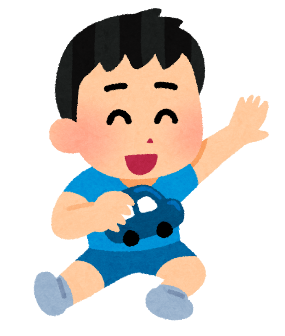 個別支援
家庭的養育
ポジティブな生活体験を通じた支援
共感
傾聴
養育者との愛着・信頼関係を基盤としている
[Speaker Notes: これまでのスライドにあった
１家庭的養育環境、個別的養育環境
２基本的な生活習慣を通じてのポジティブな体験による支援者との信頼関係の形成やネガティブな体験の修正
３傾聴・共感的理解を通じての信頼関係の形成
これらが整うことで、入所児童の安全・安心な環境が実現される

個別化された安全・安心な環境を基盤として、個々のニーズに応じた養育が行われることで、心身の健やかな成長と自立、被虐体験や分離体験からの回復を支えていく。

入所している児童は、これまでの体験から自己肯定感が低く、自分の存在を否定しがちな子どもたちが多くいる。

「今日も一日楽しかった」と思えるような経験を大事に積み重ねていきたい。

「生まれてきてよかった」「自分のことを大切にしたい」と子ども自身が感じられようにしていきたい。]
一時保護から自立支援までの流れ
入所前の支援
入所中の支援
退所後の支援
退所に向けた支援
Point１：児童相談所による一時保護から入所・退所までの流れの理解　　
　　　　　　　　　　　　　　　　　　　　　　　　　　　　　　　　　　　　　　　　　　　　　　　　　　　　　　　　　　　　　　　　　　　　　　　　　　　　　　　　　　　　　　　　　　　　　　　　　　　　　　　　　　　　　　　　　　　　　　　　　　　　　　　　　　　　　　　　　　　　　　　　　　　　　　　　　　　　　　　　　　　　　　　Point２:段階に応じた支援内容の理解
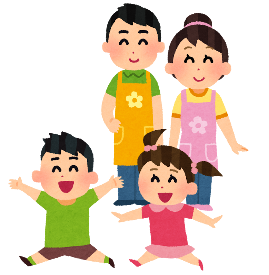 [Speaker Notes: 児童相談所による介入・一時保護・入退所に至るケースの流れを理解したうえで、段階に応じた養育を行うことが重要
。
【アドミッションケア（入所時の支援）】
新しい環境に移ることへの不安の軽減がなされるように対応する。

インテークの面接を行い、施設入所のイメージが持て、安心できるよう対応する。

入所当日は、できるだけインテーク面接を行った職員が受け入れを行うようにする。

新しい環境に受け入れられているという感覚が持てるよう、これから使用するお箸や茶碗、洋服を準備したり、歓迎会をする等受け入れの工夫をする。

【インケア（入所中の支援）】
これまでのスライドにあった内容を基本とし、安全・安心な環境を整える。

退所後のアフターケアに繋がる信頼関係を構築する。

【リービングケア（退所に向けた支援）】

〇家庭復帰ケース　
地域での見守り体制を整える為、児童相談所、区市町村、保育園、学校等と退所に向けて関係者会議を行う。

子どもに退所後の生活がイメージできるよう、家族の状況、困った時には誰に相談をすればよいか等伝え、新しい生活への不安が軽減できるよう対応する。

家族へ子どもの健康状況や、養育上配慮が必要なこと等について共有する。

退所後も児童相談所や施設が継続をしてアフターケアとして支援していくことを伝える。

〇自立ケース
施設入所中より、自立後を見通した支援を行い、自立に必要な知識・スキル・社会性を身につけることができるよう支援する。

状況に応じて、児童相談所と連携を図りながら、家族関係についての調整を行う。

退所後も施設が継続してアフターケアとして支援していくことを伝える。

【アフターケア（退所後の支援）】
〇家庭復帰ケース　
児童相談所、区市町村、保育園、学校等と連携をはかりながら、アフターケアを行う。施設の行事に招待をしたり、様子の確認の連絡を入れる等、継続した関わりを持ち支援する。

〇自立ケース　　
定期的に連絡を入れたり、施設行事に招待をする等のやりとりを通じて見守りを行い、困ったことがあった際には、頼ることができるよう支援する。

緊急を要する支援については、児童相談所や、関係機関と連携を図りながら必要な対応を行う。]
６－１．包括的アセスメントの基本的な　　　　　　展開とケースカンファレンス
ケースカンファレンス
※専門性を高めるため、自己流にならないために、意識的にＳＶを受ける姿勢を持ち続けましょう。
方針の決定
総合的な
情報把握
ケースの理解
支援の
実施
参考・引用文献・増沢高（2018）　ワークで学ぶ　子ども家庭支援の包括的アセスメント―要保護・要支援・社会的養護児童の適切な支援のために
[Speaker Notes: 包括的アセスメントとは、①情報の総合的な把握、②背景にあるより本質的な課題を理解、解釈すること、③支援方針を立てるという三つの段階で成り立っている。

入所児童のケースはそれぞれに特性があり、二つとして同じケースはない。経験値を積み重ねるためには、一つ一つのケースの特性を正しく、深く理解して支援方針を立てることが必要。そのための手法としての包括的アセスメントを理解する。

包括的アセスメントのために、ケースに関係している人が集まって検討会を行うことをケースカンファレンスという。]
６－２．必要な情報の把握
子どもの状態像（心理的、身体的、社会的側面）や、関係性の把握
生育歴、家庭状況など家族や関係者からの聞き取り
家族の現状認識や願いの把握
発達検査　
医学的所見　
経過記録　
その他
[Speaker Notes: 入所児童を多面的に理解することが大切。

①～⑦のような情報を把握するにはかかわりをもつ機関からの情報把握、本人や家族からの聞き取り、かかわりながらの行動観察などがその手立てとなる。そして、常に新しい情報へと更新する必要がある。

情報は施設内だけで集めることはできない。児童相談所や、これまでかかわりのある施設や機関などの協力が欠かせない。]
６－３．行動観察
[Speaker Notes: 児童養護施設は子どもたちの暮らしの場であることから、入所児童に関する情報の宝庫である。特に行動観察を通して最新の情報を得ることは児童養護施設職員の大切な役割である。

子どもの表情や言動、生活の様子や環境などを観察することが大切。


①子どもの行動には意味がある。（背景も視野に）
　　子どもの行動の前後、他児とのかかわりや関係性、職員とのかかわりや関係性、入所前の生活との関連付けなどを考慮する。

②子どものサイン（混乱や解離等、危機的状況の表出）に気付く。
　　被虐待体験、分離体験、喪失体験は子どもの心を深く傷つけ、入所後の生活に様々な影響を与える。

③緊急時の対応も確認し、的確に動けるようにする。
　　小規模化・地域分散化によって初級職員が一人で勤務する機会も多くなってくる。緊急時の対応をマニュアルなどで確認し実践できるように備える。

④子どもの弱み（苦手なことやできないこと）に注目するだけでなく、　強みやユニークさも含め多面的にとらえる。
　　子どもの苦手なことやできないことに着目しがちだが、できることやできるようになったこと、子どもが興味を持っていることなどにも目を向ける。

⑤いろいろな人たちの関わりや取り巻く環境等総合的に理解する。
　　子ども自身の持つ特性に加え、家族や友人といった周囲の人との関係やその変化を理解する。また、居室内の家具の配置やユニット内の居室配置、通学路といった子どもを取り巻く環境もよく観察する。]
６－４．問題や課題の背景を考える
参考・引用文献・増沢高（2018）　ワークで学ぶ　子ども家庭支援の包括的アセスメント―要保護・要支援・社会的養護児童の適切な支援のために
[Speaker Notes: ケアワーカーは、日常の生活支援で起きたまたは起きている問題行動の改善ばかり求めるのではなく、その背景にあるより本質的な課題に着目し、これまで子どもにとって必要であるにもかかわらず提供されてこなかった支援が提供されるようにすることが重要。


緊急時においては、起きている問題行動に着目し、その改善を目指した即時的対応が求められる。]
６－５．ケースの課題を理解する３つの視点
過去の環境的要因
生来的あるいは長期的な障害や疾病
現在の環境的要因
参考・引用文献・増沢高（2018）　ワークで学ぶ　子ども家庭支援の包括的アセスメント―要保護・要支援・社会的養護児童の適切な支援のために
[Speaker Notes: 現在の子どもの症状や問題行動などの背景には大きく①から③の三つの可能性がある。

【生来的あるいは長期的な障害や疾病】
生来的な障害や疾病、虐待などによって長期に抱えることとなった障害や疾病の有無を吟味する。もし障害等がある場合はそれらに配慮した無理のない生活が送れるような環境や手立てを検討する。

【過去の環境的要因】
過去の養育環境や生活環境の影響に対して、適切な環境や適切な手立てを提供する。

【現在の環境的要因】
子どもを取り囲む環境（家庭や学校での生活環境、例えば虐待、衣食住の欠如、いじめ、搾取など）に対して、あんぜんが確保されるよう早急な対応を検討する。

これら三つの要因は図のように重なり合っている。要因はどれか一つに限定されることはまれで、複合している場合が多い。]
６－６．援助方針の設定の視点
課題の改善や解決に向けた方針
長期的方針を達成するための具
体的な手立て
子どもと
家族の課題
自立支援計画
ケースの強みの充実・強化に向けた方針
長期的方針を達成するための具体的な手立て
ケースの強み
長期の援助方針
短期の援助方針
参考・引用文献・増沢高（2018）　ワークで学ぶ　子ども家庭支援の包括的アセスメント―要保護・要支援・社会的養護児童の適切な支援のために
[Speaker Notes: 児童養護施設に入所している全ての児童に対して「児童自立支援計画」を作成しなければならない。

方針の設定を協議する際には子どもや家族が抱える課題に注目しがちだが、子どもや家族が持つ強み、ケースの強みなどにも注目する必要がある。

「児童自立支援計画」の策定にあたっては、施設内の様々な職種（ケアワーカー、心理職、ソーシャルワーカーなど）が協働して取り組むことが重要。]
６－７．「抱えた課題」と「ケースの力」
抱えた課題
①子どもの課題
②家族の課題
ケースの力
③当事者の強み
④既にある様々な支援
参考・引用文献・増沢高（2018）　ワークで学ぶ　子ども家庭支援の包括的アセスメント―要保護・要支援・社会的養護児童の適切な支援のために
[Speaker Notes: 「抱えた課題」は「子どもの課題」と「家族の課題」から成る。

「ケースの力」は、「当事者の強み」と「既にある様々な支援」から成る。

「抱えた課題」の軽減や解決には、ケースの力（強み）を理解し、強化することが必要。]
６－８．カンファレンスの意義
問題性や課題等に関して、複数の視点からアセスメントを行なうことで事例の理解を深める。
職員間でアセスメントや方針を共有することで、チームアプローチが可能になる。
アセスメントを深めることで養育・支援力が向上する。
実施している援助方法を評価できる。
養育者が見通しを持って養育できる。
[Speaker Notes: 子どもと家族の問題は、重症化、複雑化してきている。その軽減や解決には、適切なアセスメントに基づくチームアプローチが有効である。

支援チームによるケースカンファレンスは、チームアプローチの精度や実効性を高めるのにきわめて有効である。]
６－９．カンファレンスを大切に
[Speaker Notes: 初級職員にとっては、ケースカンファレンスに参加し、他の参加者の発言を聞く、情報が整理された資料を読むなどが施設職員としての学びの場となる。]
７．子どもの人生の連続性を補填する　　  手立て
入所前の大切な人や物や活動を繋ぐ、継続する
子どもの思い出の共有（アルバム作り、育ちの記録等）
経過記録（記録の引継ぎと自身の軌跡確認）
機熟を見て過去を訪ねる（ベビーホームへの訪問等）
過去・現在・未来の支援者が繋がる
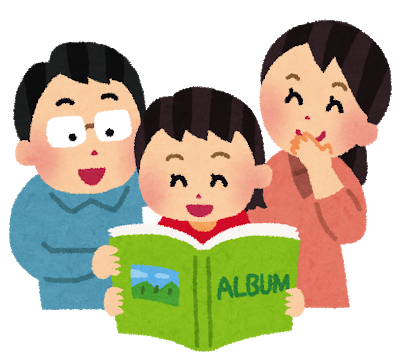 [Speaker Notes: 人生とは、時を重ね、出会いを重ね、思い出を重ねるものである。

児童養護施設に入所している子どもは、人（家族や保育園や幼稚園、学校などの先生等）、、物や場所（遊び場や遊具など）との分離や喪失の体験をしている。

児童養護施設を含む社会的養護では、人生の連続性が分断されることがないよう、または分断の影響が最小限にとどまるように工夫しなければならない。]
８．集団活動にとって大切なこと
個々の子どもに即した健康な子ども集団を構築し、　集団力動を理解する。
行動の実態や変化を観察し、記録する。
評価する。
[Speaker Notes: 小規模化・地域分散化により、6人程度で構成される養育グループが主流となったが、それでも集団の力動が働く。

児童養護施設における集団活動においては、ひとり一人に発達段階や個別の状況に応じた配慮がなされ、さらに養育者との愛着や信頼の関係を活動の基盤としている事が重要である。決して子ども同士の関係性、力動に期待しすぎないようにしなければならない。]
９．記録の書き方と目的
自分のかかわりや子どもの反応などを事実と主観を分けて記録する。
記録は読み手を意識して書く。
施設内・家族内だけで通用するような言葉、特殊な専門用語、外国語、流行語、俗語、略語を使用しない。
記録を残す作業は支援者として、子どもとのかかわりなどを振り返る作業でもある。
記録は支援内容を評価する材料になる。
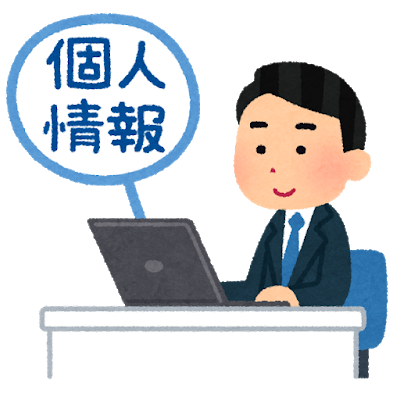 [Speaker Notes: 育成記録などを通して、必要な情報が早く、正しく伝達されることは、同じ養育チーム内で連携協働にとって大切であることはもとより、他職種との連携や協働を展開するうえでも不可欠である。]